6 клас
Пізнаємо природу
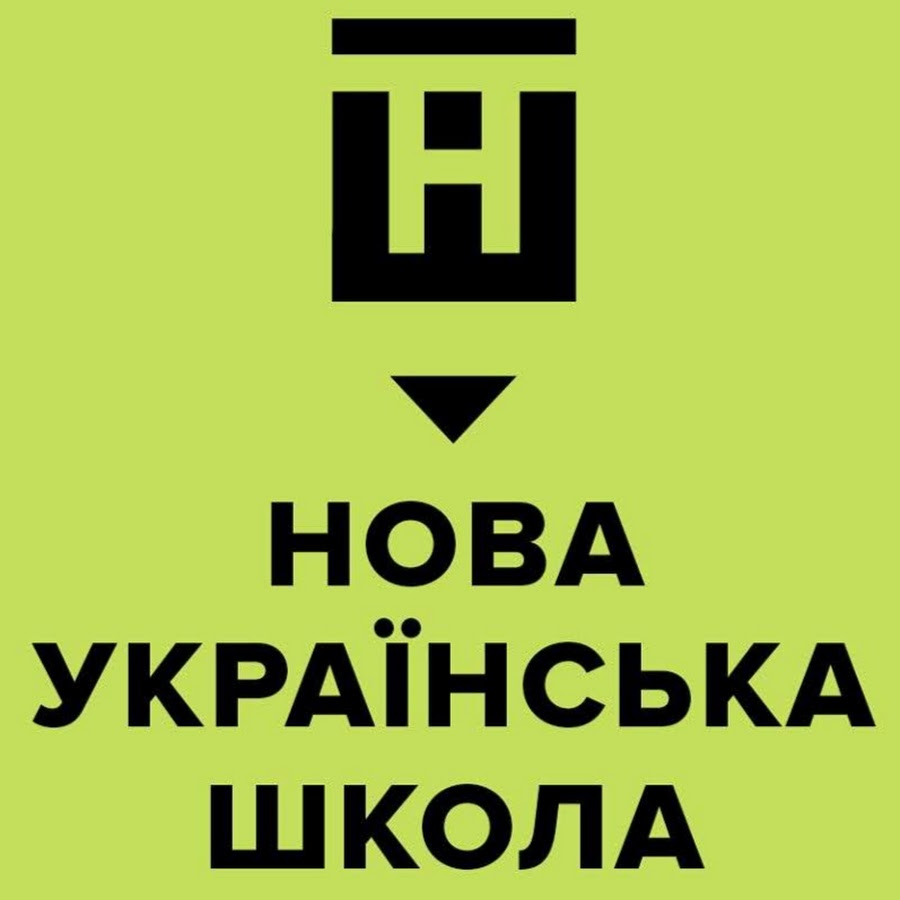 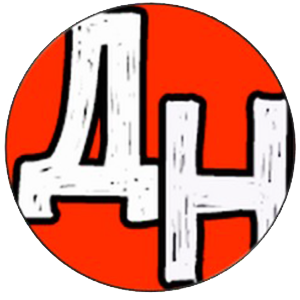 Урок 42
Чим особливі бактерії 
та віруси
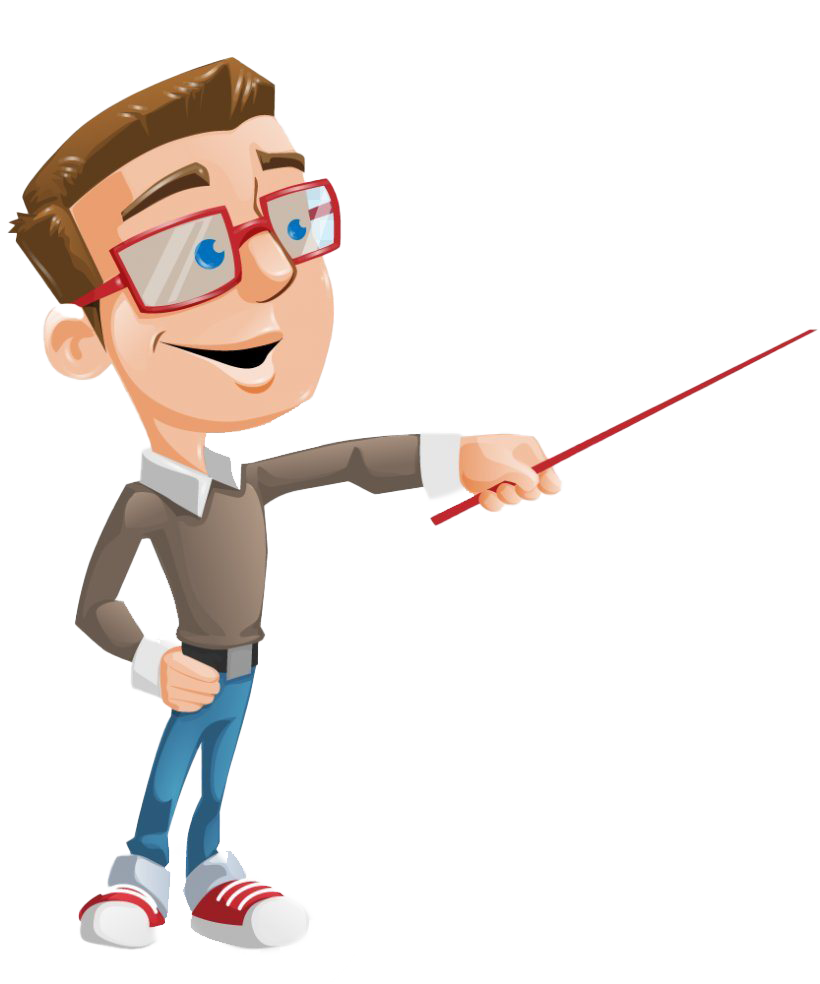 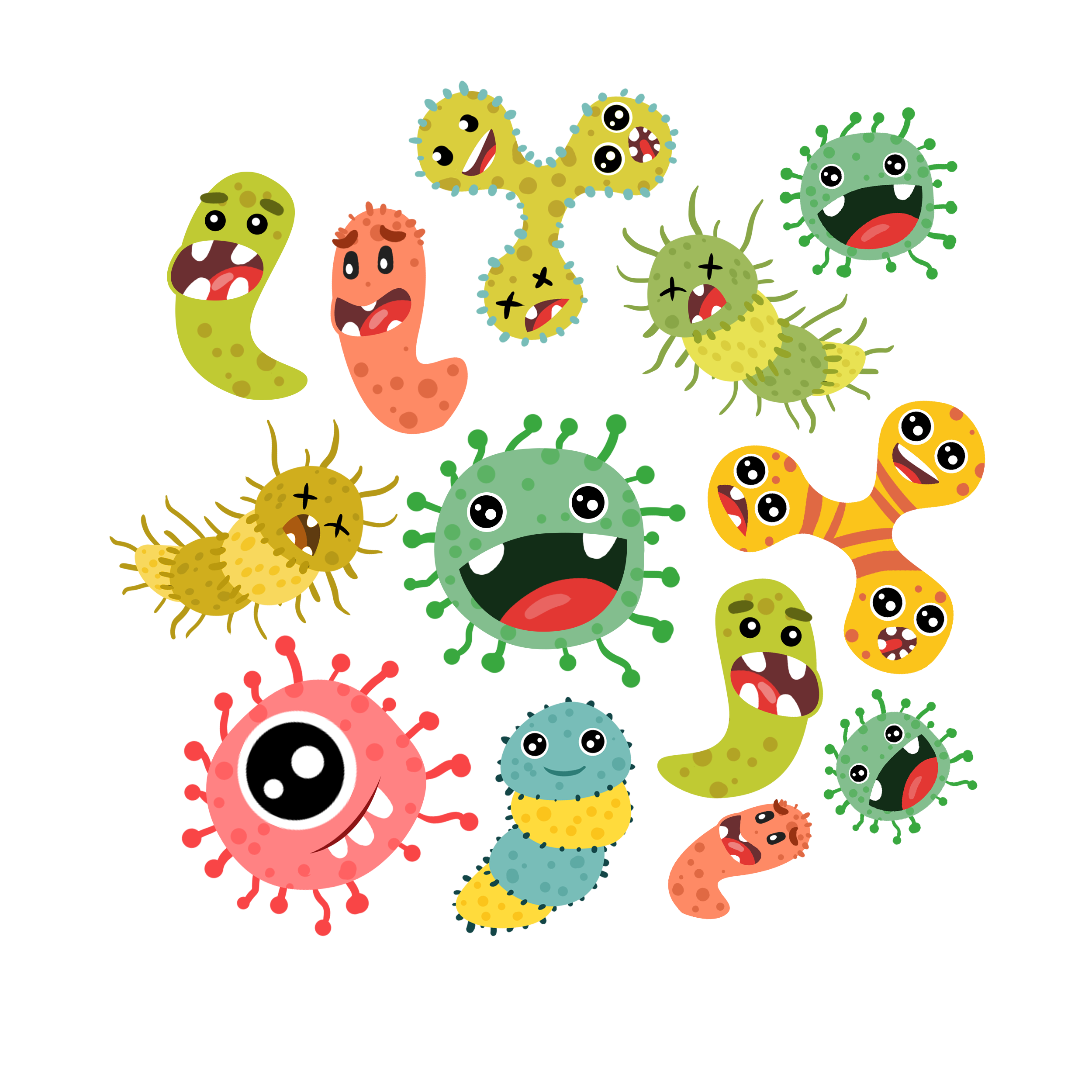 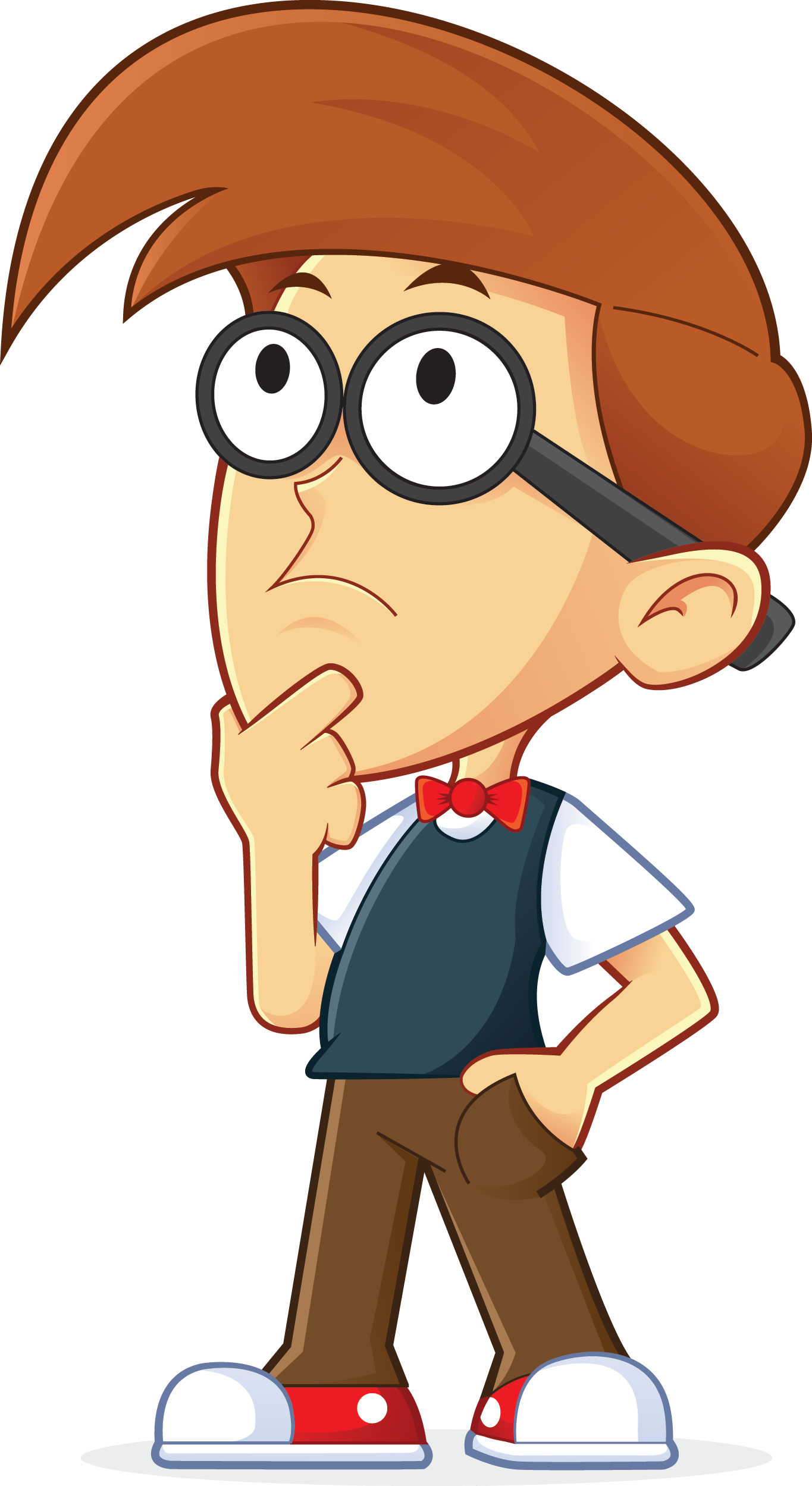 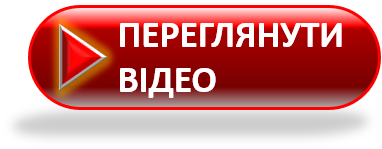 Клі­тини бактерій різноманітні за формою і виглядом.
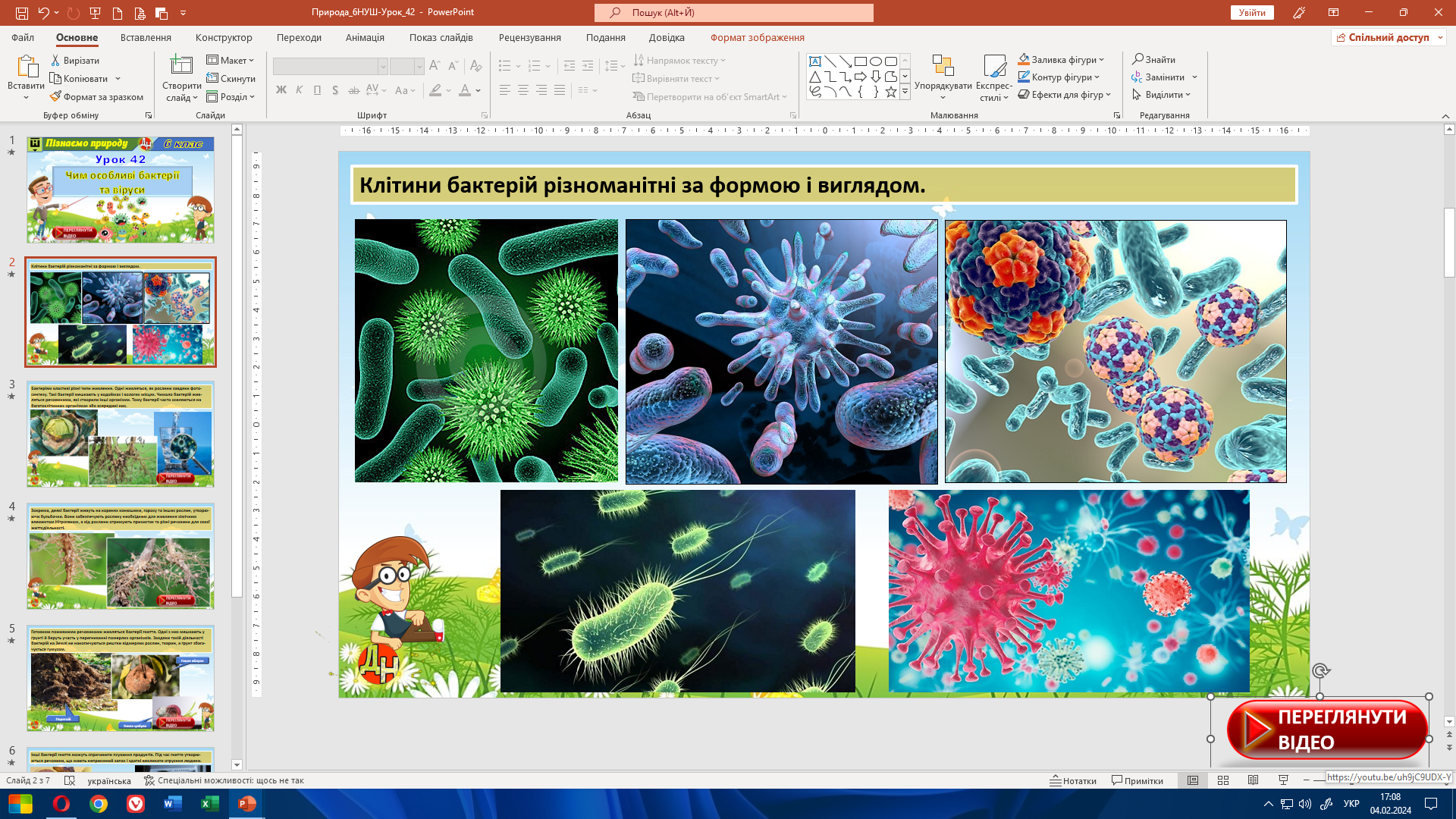 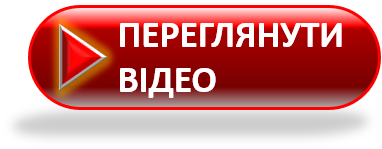 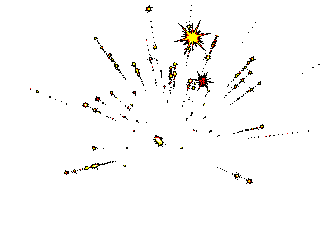 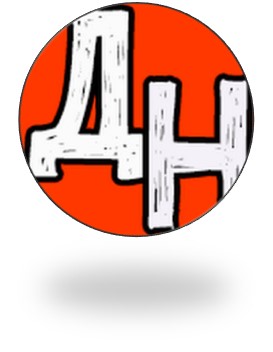 Зокрема, деякі бактерії живуть на коренях конюшини, гороху та інших рослин, утворю-ючи бульбочки. Вони забезпечують рослину необхідним для живлення хімічним елементом Нітрогеном, а від рос­лини отримують прихисток та різні речовини для своєї життєдіяльності.
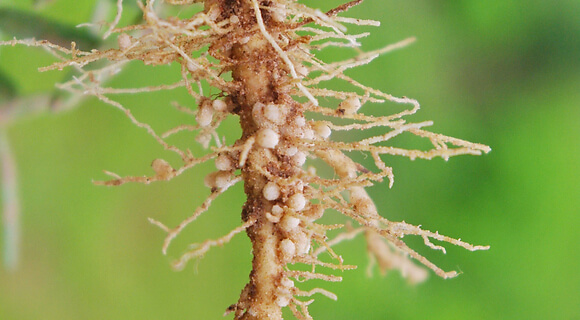 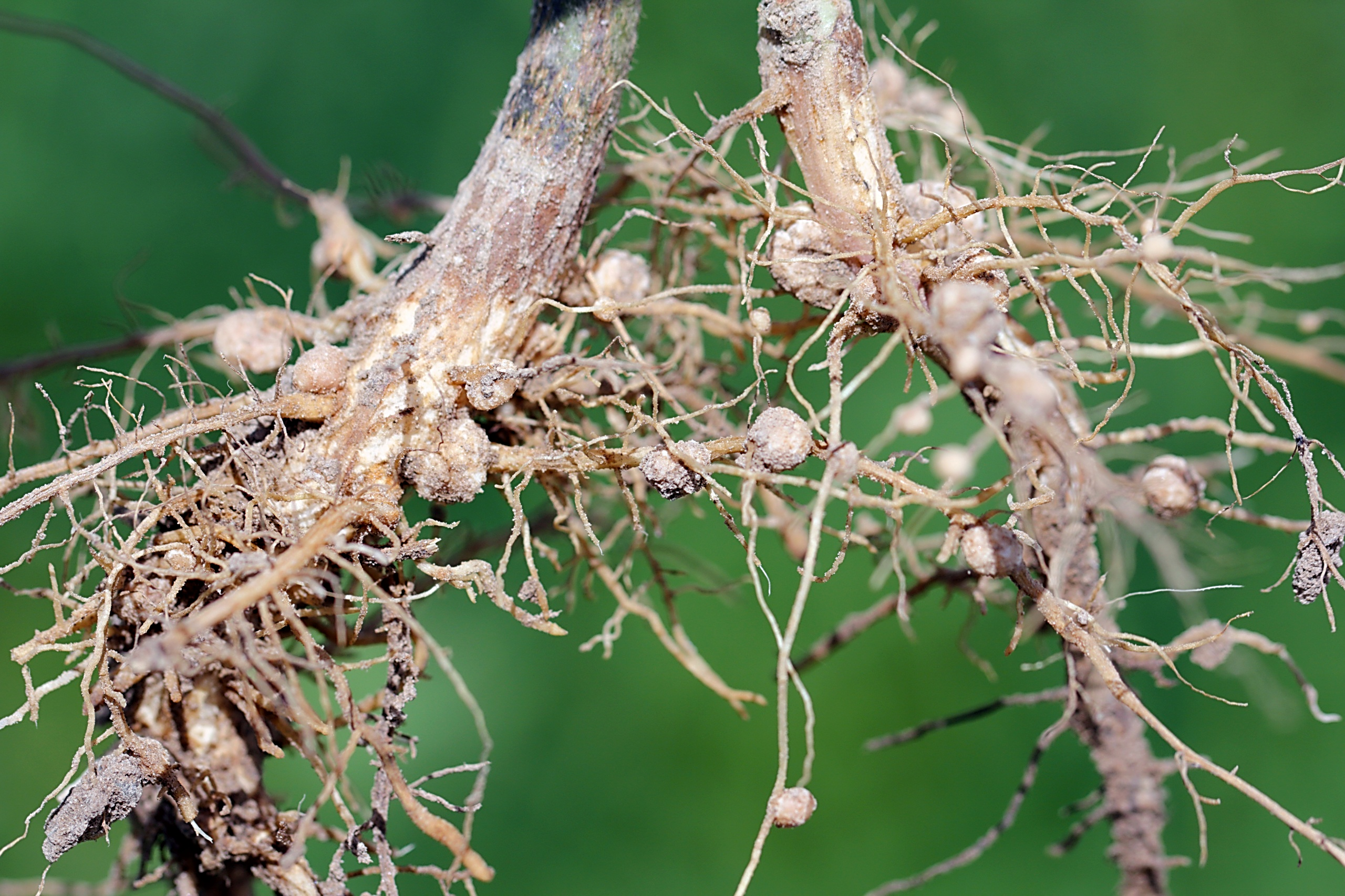 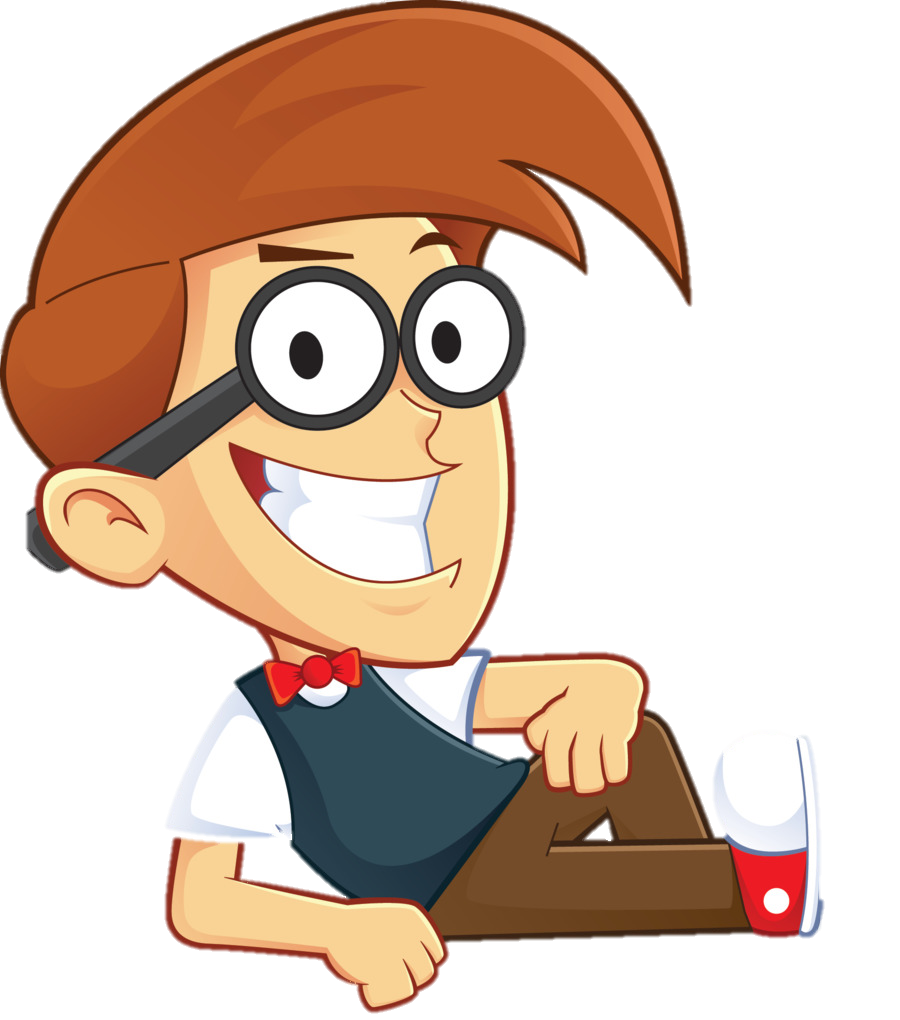 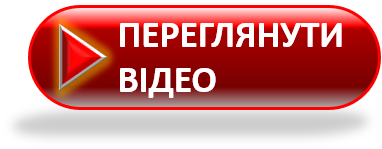 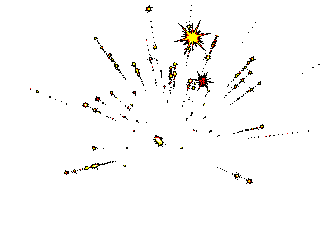 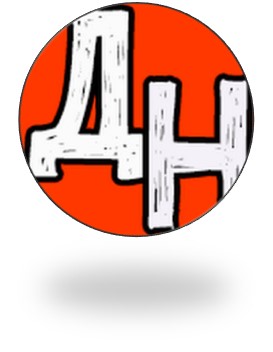 Готовими поживними речовинами живляться бакте­рії гниття. Одні з них мешкають у ґрунті й беруть участь у перегниванні померлих організмів. Завдяки такій ді­яльності бактерій на Землі не накопичуються рештки відмерлих рослин, тварин, а ґрунт збага-чується гумусом.
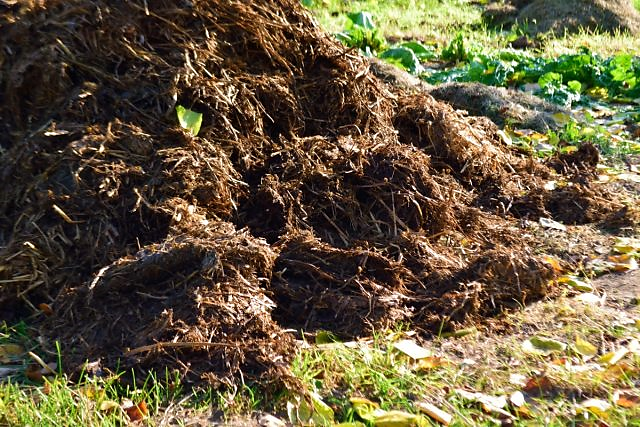 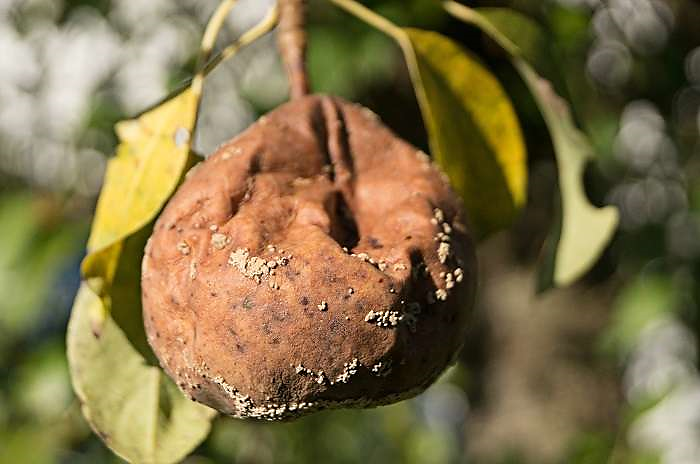 Гниле яблуко
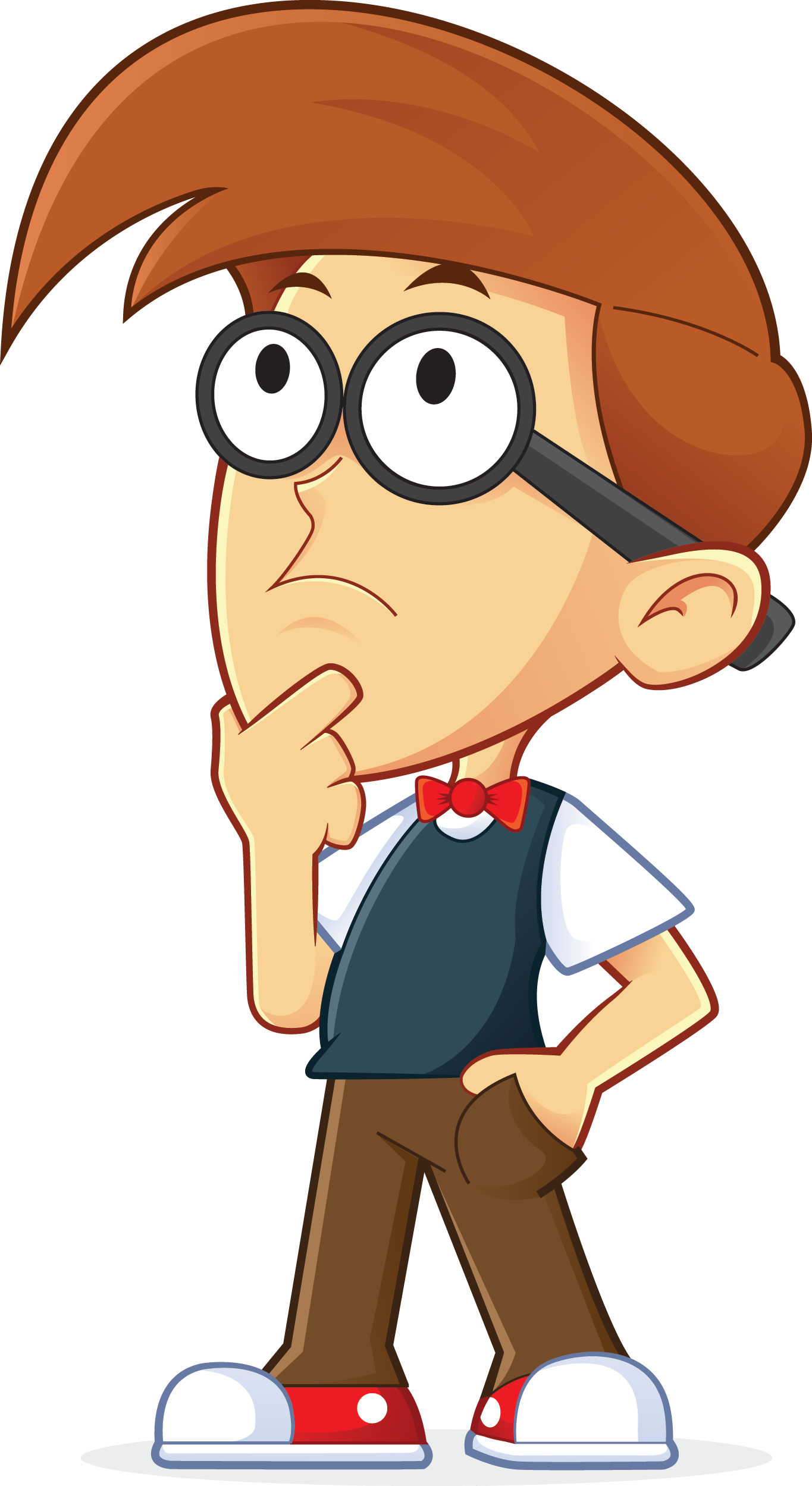 Перегній
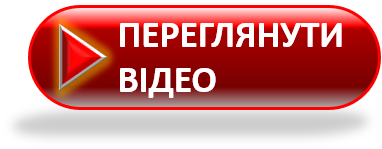 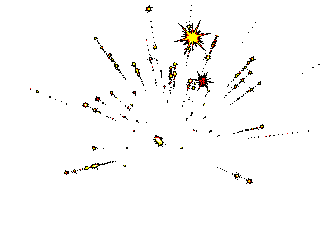 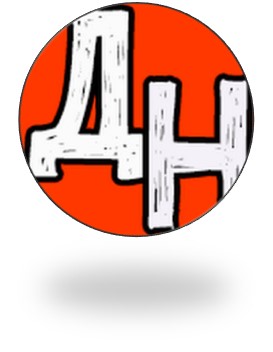 Повну презентацію дивіться у відеоуроці
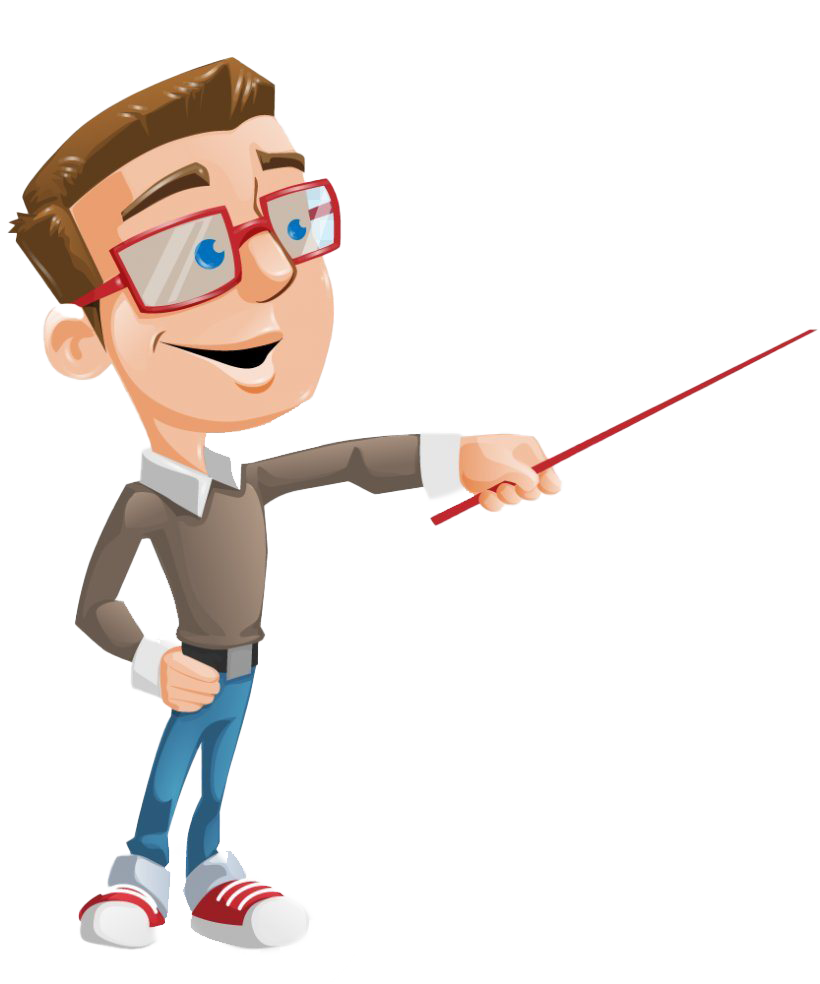 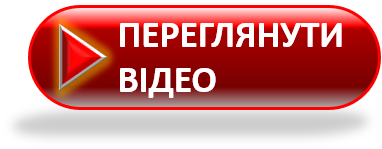 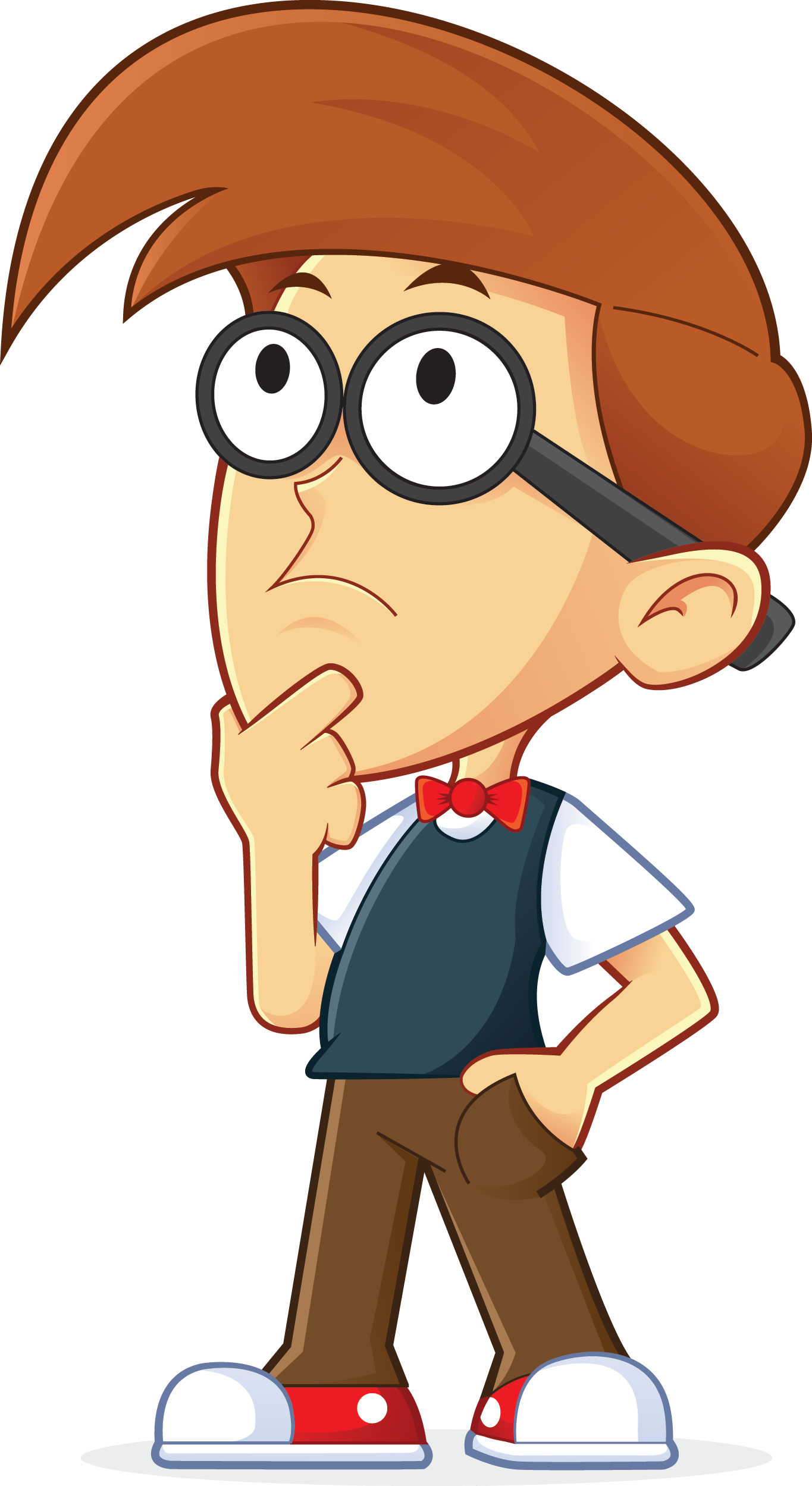